身體的見證:高接觸(腓2:1-4)
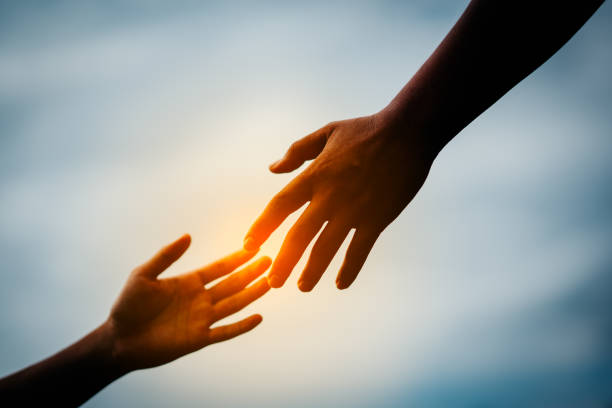 北卡三角區
華人基督徒團契
2025-02-09
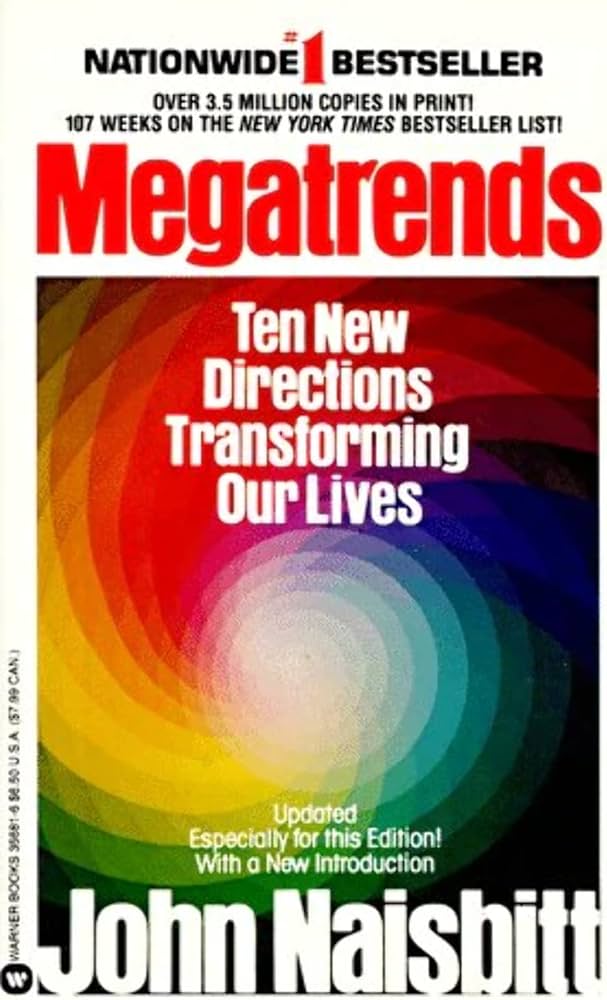 大趨勢: 改變我們生活的十個新方向
From Industrial Society to Informational Society
	從工業社會到資訊社會
From Forced Technology to HighTech/High Touch
	從強制科技到高科技/高接觸
高科技/高接觸
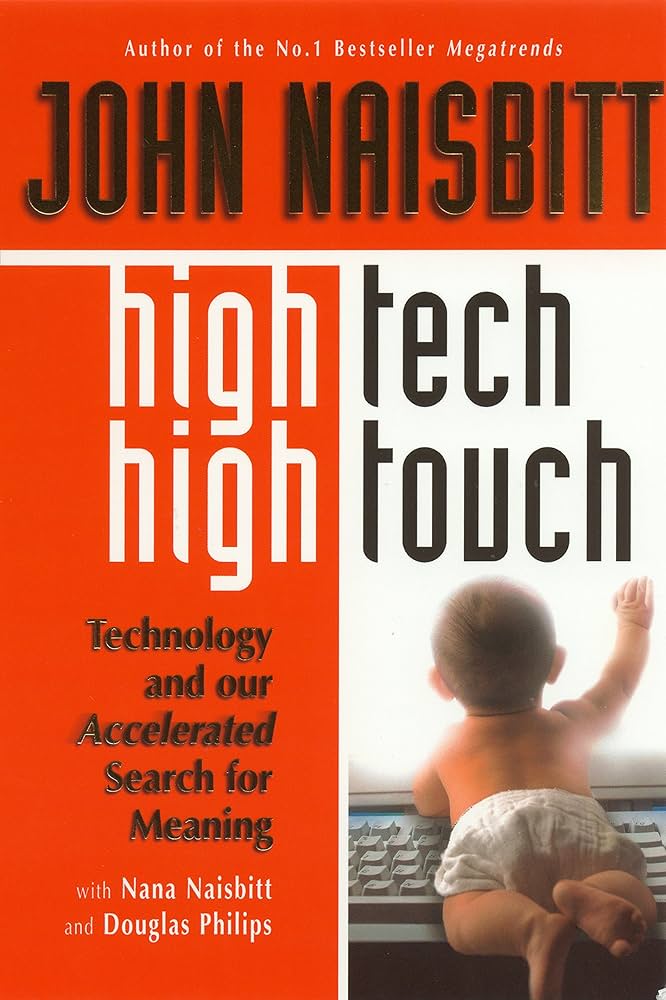 1982
1999
一點回顧
腓立比書 – 基督身體的見證的實踐
基督身體的見證 = 眾信徒讓基督作頭 + 眾信徒互為肢體
身體見證的顯明 = 合夥 (任務) +團契 (關係), koinonia (koy-nohn-ee’-ah)
腓立比教會的挑戰: 同工間的不和, 假教師的影響, 苦難的將臨
腓立比書第一章
腓 1:1-2 活出身體見證的前提
腓 1:3-8 基督耶穌的心腸就是身體見證的落實
腓 1:9-11 按照著基督耶穌的心腸的禱告
腓 1:12-24 在身體見證中面對苦難, 服事中的矛盾和生與死
腓 1:24-30在身體見證中各有承擔
腓2:1-4, 身體的見證: 高接觸
腓2:1	高接觸的呈現
腓2:2	高接觸需要的條件
腓2:3-4 	破壞和促進高接觸的行為
腓 2:1, 高接觸的呈現
2:1 所以在基督裡若有甚麼勸勉、愛心有甚麼安慰、聖靈有甚麼交通、心中有甚麼慈悲憐憫、
高接觸的顯出的前提
腓1:27 只要你們行事為人與基督的福音相稱．叫我或來見你們、或不在你們那裡、可以聽見你們的景況、知道你們同有一個心志、站立得穩、為所信的福音齊心努力． 28 凡事不怕敵人的驚嚇．… 2:1 所以在基督裡若有甚麼勸勉、…
2:1 所以 therefore如此, 這樣 [KJV], oun (oon) – 有前提的陳述
前提 – 1:27-30, 因為腓立比教會要負起得成全的承擔: 行事為人與基督的福音相稱, 為所信的福音齊心努力,不怕敵人的驚嚇
在這些前提下就該顯出的高接觸
高接觸的呈現
腓2:1 所以在基督裡若有甚麼勸勉、愛心(若)有甚麼安慰、聖靈(若)有甚麼交通、心中(若)有甚麼慈悲憐憫、…
約10:10…我來了、是要叫人得生命、並且得的更豐盛。
若有甚麼 – 身體見證的呈現
四短語英譯及原文都以 “if any, 若有甚麼 [KJV]; ei tis (i tis)”開頭, 中譯僅顯示一個, 其他三個是隱含的
若有 = 不一定有, 但應該有, 應該追求有
在基督裡有勸勉; 愛心有安慰;聖靈有交通; 心中有慈悲憐憫 – 四個呈現都與屬靈生命的品質相關
得生命並且得的更豐盛 – 不是知識, 不是節目,不是活動…
高接觸的呈現 – 1. 在基督裡有勸勉 (1)
腓2:1 所以在基督裡若有甚麼勸勉、…
約14:26 但保惠師、就是父因我的名所要差來的聖靈、…
勸勉: 正向的話語
英譯: consolation安慰 [KJV], encouragement鼓勵 [NIV]; 同理心, 激勵的話語
原文: paraklesis (par-ak’-lay-sis) = para (par-ah’) 在旁邊 + kaleo (kal-eh’-o) 呼喚 – 陪伴; 呼喚就來到旁邊的支援; 可以包括話語, 行動…
保惠師 (聖靈)  = parakletos (par-ak’-lay-tos) = comforter 安慰者 [KJV]; advocate 鼓吹者 [NIV]; helper 幫助者 [ESV]; Counselor 輔導, intercessor 代言人, strengthener 加力者, standby 備用 [AmpC]
高接觸的呈現 – 1. 在基督裡有勸勉 (2)
腓2:1 所以在基督裡若有甚麼勸勉、…
在基督裡 – 勸勉的規範
在裡, en = in, on, at, by, with…; 介詞
空間/範疇
in Christ [KJV], 在基督的範疇/影響裏面
on Christ, 在基督作基礎之上
at Christ, 在基督所在之處
工具/管道
By/with Christ, 藉着/由於基督作管道, 在基督的幫助之下
聯繫/關係
with Christ, 與基督一同(在基督的倍伴之下)
高接觸的呈現 – 1. 在基督裡有勸勉 (3)
腓2:1 所以在基督裡若有甚麼勸勉、…
原文: 在基督裡勸勉, paraklesis en Christos
原文只有呼喚就來到旁邊(勸勉), 在裡面和基督三個字  – 呼喚就來到旁邊和在基督裡面是不可分的
”在基督裏”是呼喚到旁邊和被呼喚就來到旁邊去支援的根據
站穩/不徧離”在基督裏”的位置要求人去羨慕與立志
高接觸是”在基督裏勸勉” – 站穩在”在基督裡”的位置, 有意願和動力去呼喚和提供隨傳隨到的支援
高接觸的呈現 – 2. 愛心有安慰 (1)
腓2:1 …愛心有甚麼安慰、…
林前13:4  愛是…有恩慈．6  …只喜歡真理．…8  ..永不止息．
約一4:19 我們愛，因為神先愛我們。
加5:22 聖靈所結的果子、就是仁愛、…
安慰, paramuthion (par-am-oo’-thee-on) = para在旁邊+muthos說話
在旁邊說話
愛心, agape (ag-ah’-pay), 安慰的規範
林前13恆久忍耐, 有恩慈, 不喜歡不義, 喜歡真理,不止息的愛
約3:16 神愛世人的愛
神先愛我們 –人可以愛是從先領受了神的愛而來的 
聖靈所結的果子 – 仁愛 = agape
高接觸的呈現 – 2. 愛心有安慰 (2)
腓2:1 …愛心有甚麼安慰、…
原文: 愛心安慰, paramuthion agape
英譯: comfort of love 愛的安慰 [KJV]; comfort from his love來自他(基督)的愛的安慰 [NIV]
原文只有安慰和真愛兩個字  – 安慰和真愛是不可分
真愛是安慰的根據 
要懷著真愛人要先體會了神的真愛, 結出聖靈所結的果子 
安慰是屬靈生命的表達
高接觸是”愛心安慰” – 在旁邊說出基於真愛 (恆久忍耐, 有恩慈, 合乎真理, 公義…)的說話
高接觸的呈現 – 3. 聖靈有交通 (1)
腓2:1 …聖靈有甚麼交通、…
交通
英譯: fellowship團契 [KJV]; common sharing 共同分享 [NIV]; participation 參與 [ESV]
原文: koinonia (koy-nohn-ee’-ah) =身體見證的顯明 = 合夥 (任務) +團契 (關係)
聖靈, pneuma (pnyoo’-mah) 靈 
不區分人的靈, 聖靈
中譯/英譯 [KJV] – 作聖靈
人的靈和聖靈都參與其中
高接觸的呈現 – 3. 聖靈有交通 (2)
腓2:1 …聖靈有甚麼交通、…
原文: 聖靈交通, koinonia pneuma, 只有(合夥 +團契)和靈兩個字
聖靈和人的靈發揮功用和 (合夥 +團契)是不可分的
靈的層次, 不是肉體的層次 (不僅僅是社交)
聖靈引導人的靈進入(合夥 +團契) (koinonia)
沒有聖靈的作工, 沒有人的靈順服聖靈的引導, 就沒有真實的(合夥 +團契) (koinonia)
高接觸是”靈交通” – 人的靈在聖靈引導下的合夥和團契
高接觸的呈現 – 4. 心中有慈悲憐憫
腓2:1 …心中有甚麼慈悲憐憫、 …
心中慈悲憐憫, 原文: splagchnon kai oiktirmos, 三個字
心中, bowels 腸子 [KJV]; splagchnon (splangkh’-non) 腸子 – 心底裏的, 最真誠的, 沒有保留的
kai; and 和 [KJV] – 中譯省略; 連接兩個獨立的意思
慈悲憐憫, mercies 憐憫 [KJV], oiktirmos (oyk-tir-mos’) 因看到別人受苦而發出憐憫的嘆息 – 感同身受
高接觸是”心中慈悲憐憫”– 從心底裏出來的真誠和同理心
高接觸是生命的傾倒的顯出, 是”老我”被破碎的延伸
腓2:1-4, 身體的見證: 高接觸
腓2:1	高接觸的呈現
腓2:2	高接觸需要的條件
腓2:3-4 	破壞和促進高接觸的行為
腓 2:1-4, 身體的見證: 高接觸
2:2 你們就要意念相同、愛心相同、有一樣的心思、有一樣的意念、使我的喜樂可以滿足。
支撐高接觸的要件
腓2:2 你們就要意念相同、愛心相同、有一樣的心思、有一樣的意念、…
你們就要 – 承接2:1, 命令語氣, 叫高接觸得落實的要件 
be likeminded, having the same love, being of one accord, of one mind.要意念相同, 有同樣的愛, 是一個心意, 是一個意念 [KJV]
主短語是”意念相同”, 其餘三個短語是解釋其所需的條件
意念相同, likeminded 志同道合[KJV], phroneo autos (ow-tos’,相同)
意念, phroneo (fron-eh’-o) 心思, 意念, 認知; 人的理性
相同, same 一樣  [KJV], autos (ow-tos’)
意念相同 – 一樣的羅輯, 判斷, 目標去思考事情
“意念相同”所需的條件 (1)
腓2:2 你們就要意念相同、愛心相同、有一樣的心思、有一樣的意念、… 
愛心相同, having the same love 有同樣的愛 [KJV]
愛心, agape不死的真愛 
同懷真愛 – 接納對方, 不懷疑對方的善意和動機
有一樣的心思, being of one accord 是一個心意 [KJV]
原文: 心思 = sumpsuchos (soom’-psoo-khos) = sun, union 連結一起 + psuche, soul 魂
魂 – 情感, 意志, 精神, 信念…
連結一起的魂 – 理解對方的情感, 意志, 精神, 信念…
“意念相同”所需的條件 (2)
腓2:2 你們就要意念相同、愛心相同、有一樣的心思、有一樣的意念、…
林前12:13 我們…都從一位聖靈受洗、成了一個身體．飲於一位聖靈。
有一樣的意念, being of one mind 是一個心思 [KJV] heis phroneo
意念, mind 心思 [KJV], phroneo 人的理性
一樣, one 一個  [KJV], heis; 一個看法, 思考的方式
意念相同需要同懷真愛, 魂的相連和心思的相同
可以相同/相連的原因
成了一個身體 – 面向並連接到一個頭(基督)
飲於一位聖靈 – 從同一個源頭汲取生命的營養
高接觸的顯出的副產品 – 喜樂
腓2:2 你們就要…使我的喜樂可以滿足。
腓1:25 我…與你們眾人同住、使你們在所信的道上、又長進又喜樂 ． 
滿足 complete 完全 [NIV], fulfill 充滿 [KJV]
使我的喜樂… – 喜樂是結果, 不是原因
你們使我 – 喜樂的原因; 腓立比教會活出了身體的見證(高接觸)使保羅喜樂
呼應: 腓1:25 我使你們喜樂 – 保羅服侍腓立比教會, 帶給腓立比教會喜樂
在身體見證中彼此服侍, 大家都得享喜樂
腓2:1-4, 身體的見證: 高接觸
腓2:1	高接觸的呈現
腓2:2	高接觸需要的條件
腓2:3-4 	破壞和促進高接觸的行為
腓 2:1-4, 身體的見證: 高接觸
2:3 凡事不可結黨、不可貪圖虛浮的榮耀．只要存心謙卑、各人看別人比自己強。 4 各人不要單顧自己的事、也要顧別人的事。
破壞高接觸的行為 – 三個不
腓2:3 凡事不可結黨、不可貪圖虛浮的榮耀．…。 4 各人不要單顧自己的事、…
不可結黨 
結黨 – 只看見自己和同黨, 看不見同黨以外的肢體, 失去客觀獨立作判斷的能力
不可貪圖虛浮的榮耀
虛浮的 – 虛空的, 在神眼中沒有價值的
貪圖虛浮的榮耀 – 高舉自我, 不高舉神, 神不是頭 
不要單顧自己的事 
單顧 – 原文: skopeo (skop-eh’-o) 瞄準, 盯著
單顧自己 –只看見自我, 看不見神, 看不見肢體
促進高接觸的行為 – 兩個要 (1)
腓2:3 …只要存心謙卑、各人看別人比自己強。4 各人不要單顧自己的事、也要顧別人的事。  
要存心謙卑, in lowliness of mind 在卑微的心態裡 [KJV]
準確地認識自己的卑微就不會高舉自我, 看見基督和肢體
各人看別人比自己強 – 存心謙卑的表現  
英譯: esteem other better than themselves尊崇別人過於自己 [KJV]; – 以別人為寶貴, 值得尊重
準確地認識肢體的價值就不會輕看肢體的價值
也要顧別人的事
放下自己的事去供應肢體就是身體的見證的實踐
不要單顧, 也要 – 顧自己的事和顧別人的事是並行的
身體的見證: 高接觸
2:1	高接觸的呈現
在基督裡隨傳隨到的支援
在身邊說出懷真愛的說話
在聖靈裏契合的合夥和分享 
從內心流露出來的憐憫 
2:2	 高接觸需要的條件
意念相同 = 同懷真愛 + 魂的相連 + 心思的相同
2:3-4 破壞和促進高接觸的行為
三個不: 結黨; 貪圖虛浮的榮耀;單顧自己的事
兩個要: 謙卑; 顧別人的事
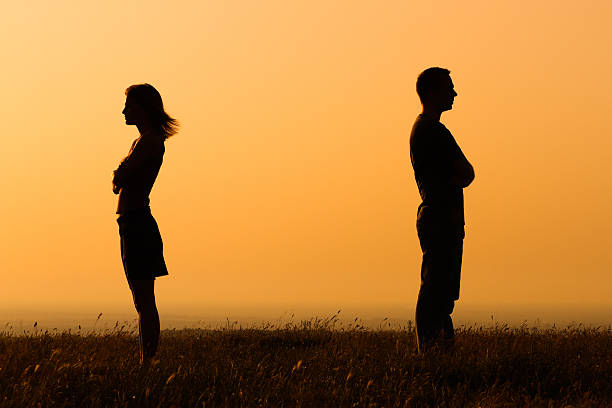 No touch
無接觸/不接觸
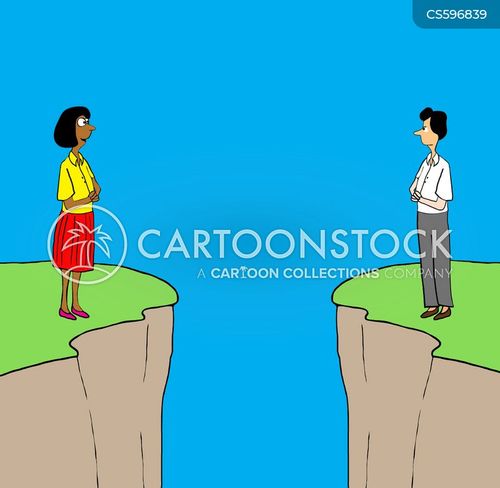 Low touch
低接觸
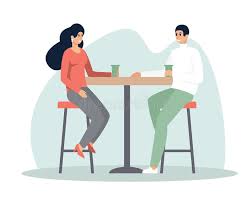 High touch
高接觸